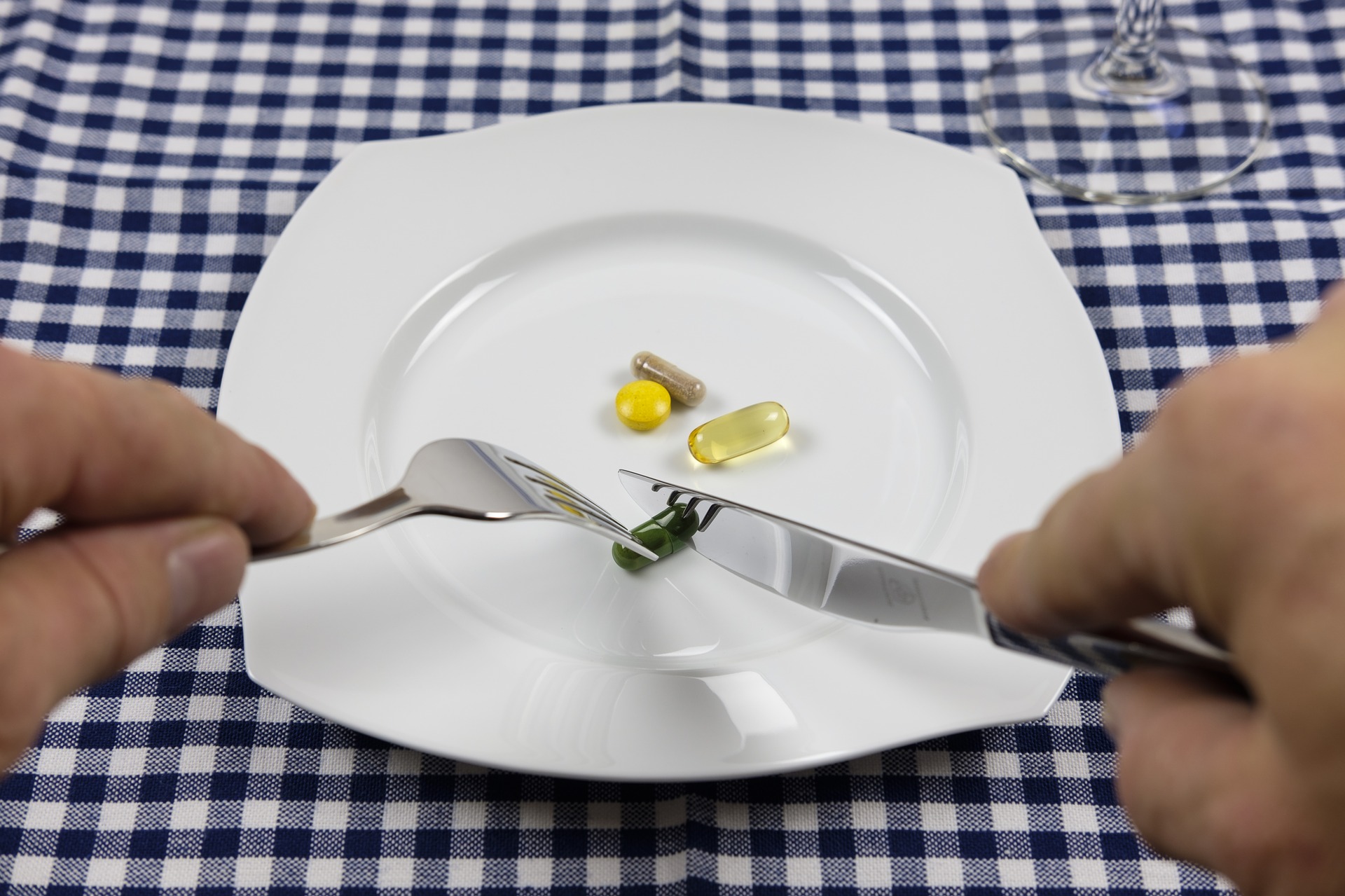 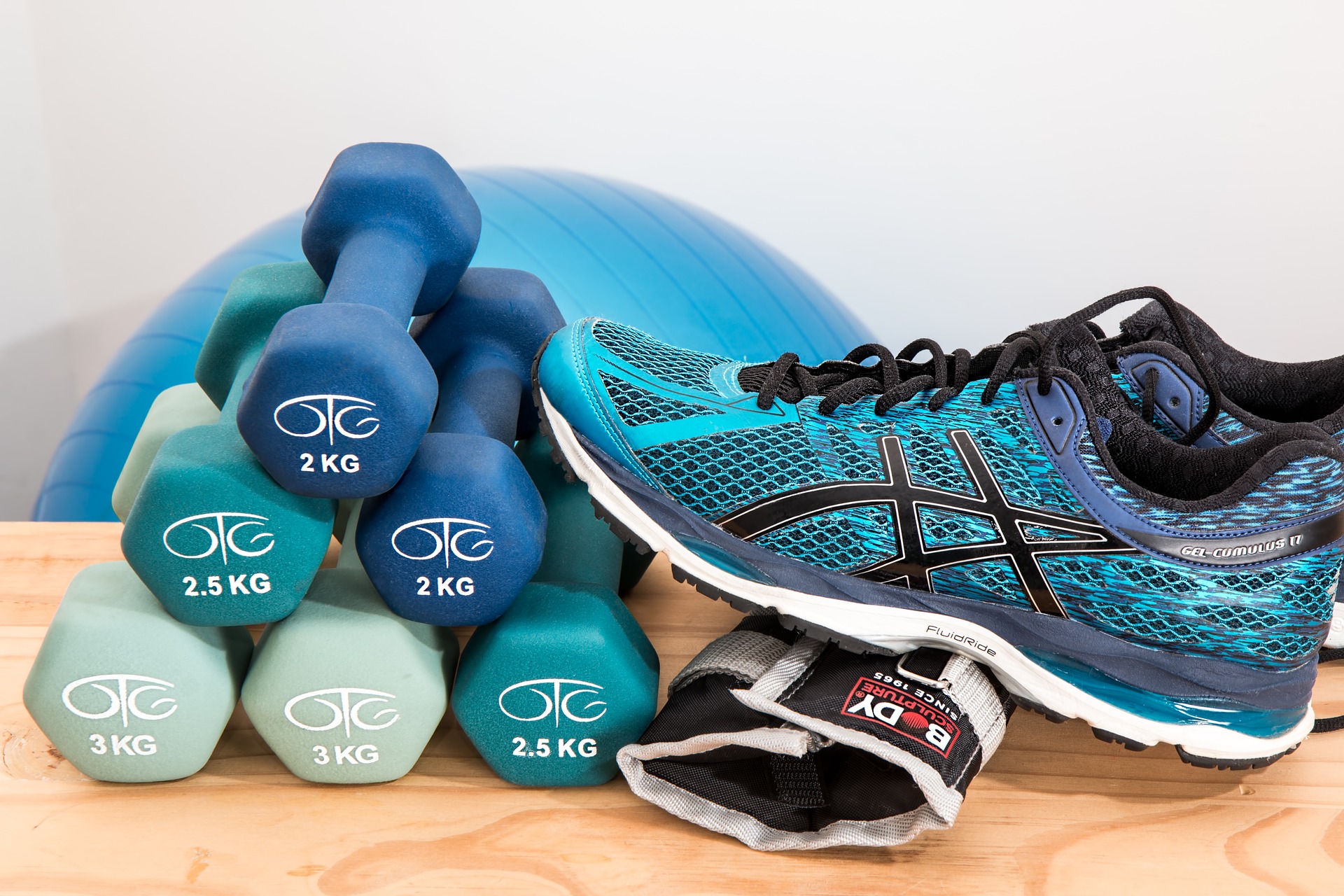 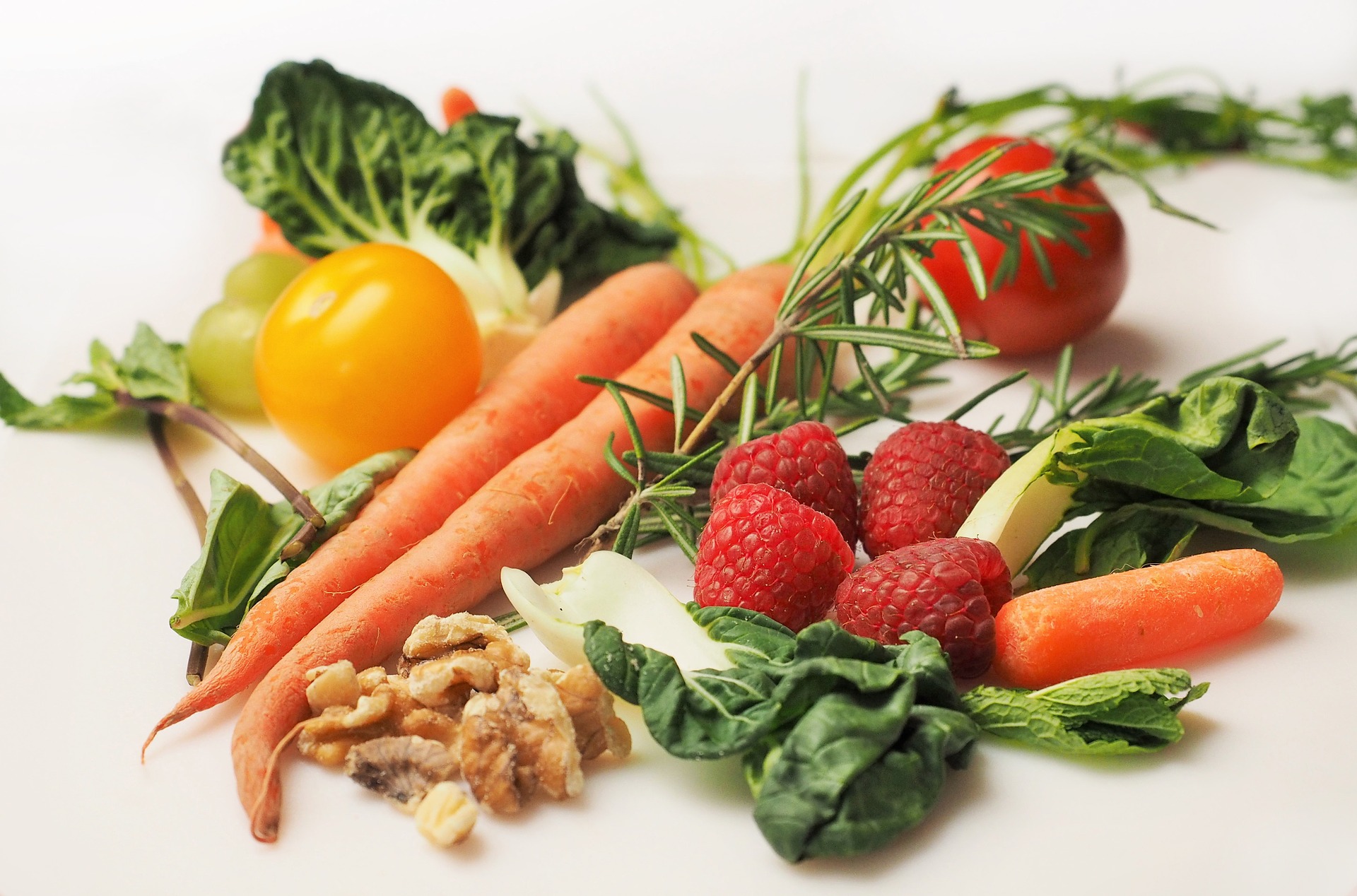 Lifestyle als medicijn
Leefstijl als medicijn	
Je kunt ontwikkelen omtrent leefstijl als medicijn toelichten 

Gecombineerde leefstijlinterventie. 
Je bent vanuit het preventieakkoord bekend met de goedgekeurde interventies voor gecombineerde leefstijlinterventies. Bron: https://www.loketgezondleven.nl/zorgstelsel/gecombineerde-leefstijlinterventie
Leerdoelen vandaag
Wat kun je vinden?
Begrippenlijst
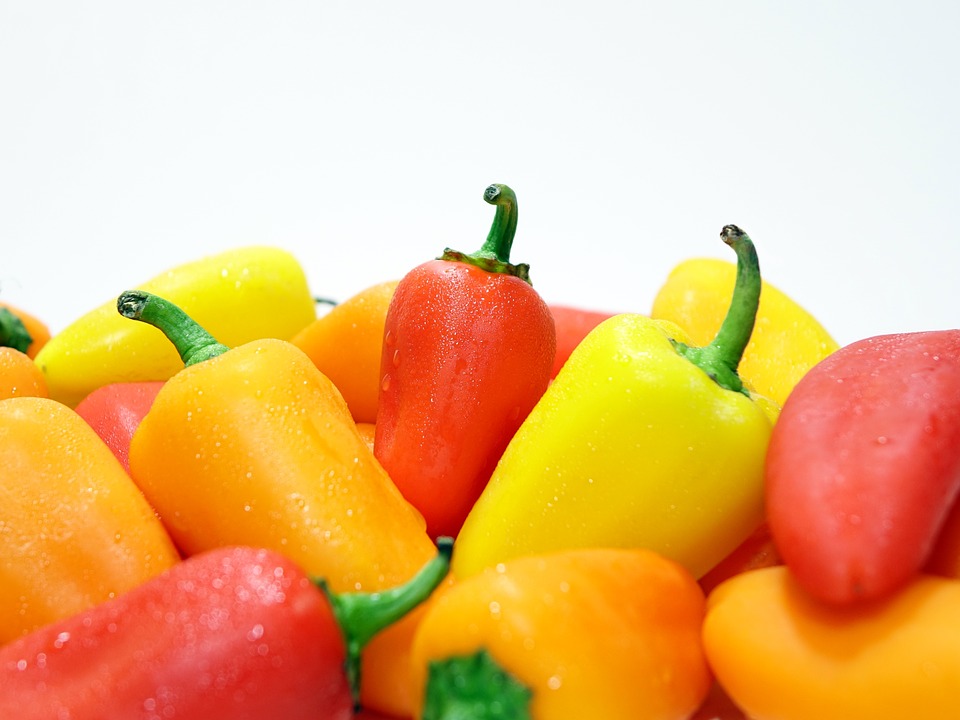 Arts en Leefstijl
Wat vinden jullie van dit filmpje?
Tamara de Weijer, huisarts - "Geen pillen, maar paprika!"
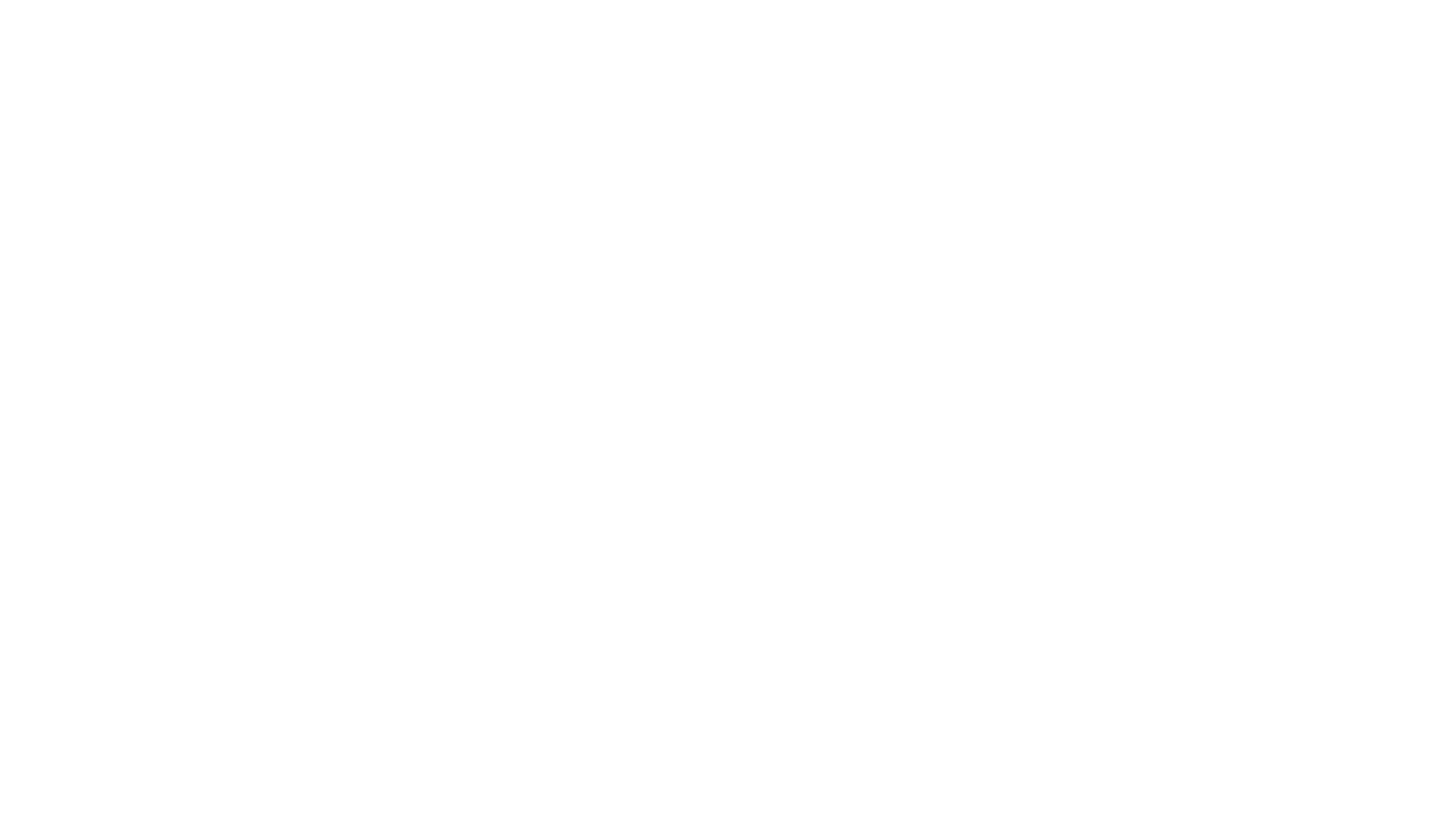 Hoe zou je met de kennis die je nu hebt, uitleggen op welke wijze een gezonde leefstijl kan bijdragen om het gebruik van medicijnen te voorkomen of om het gebruik af te bouwen?
Vertel in in je eigen woorden….
Welvaartsziekten
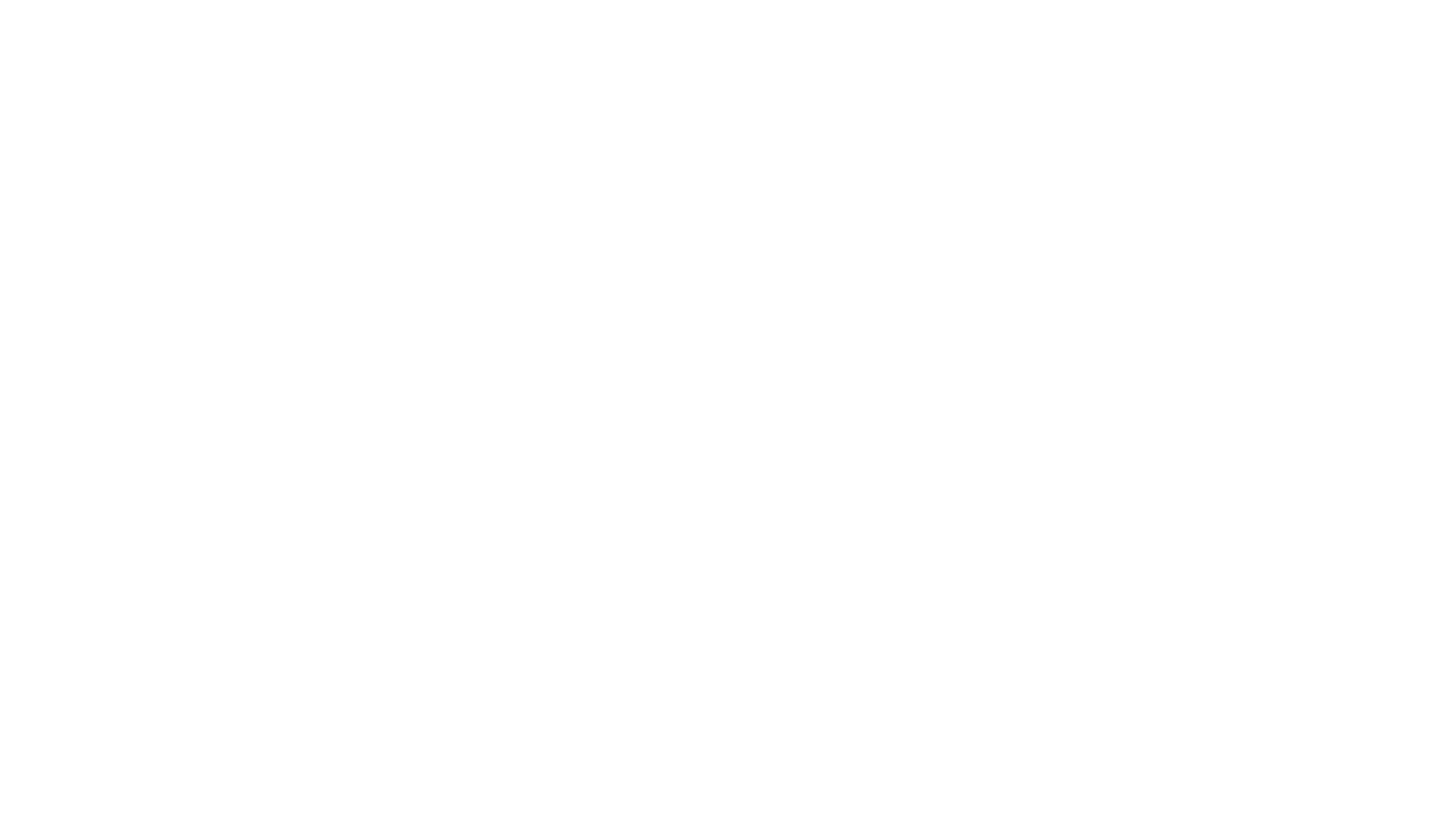 De meest bekende welvaartsziekten zijn kanker, obesitas, diabetes mellitus en hart- en vaatziekten. Een onderzoek van de Gezondheidsraad uit 2011 weet te melden dat 25% van deze welvaartsziekten worden veroorzaakt door een ongezonde leefstijl. In feite is het zo dat eerder 75% van de welvaartsziekten komen door een ongezonde leefstijl. Waarom is dat zo? Omdat een ongezonde leefstijl dusdanig is ingeslopen in het westerse voedingspatroon dat we het niet meer onderscheiden als ´ongezond´ aangezien het normaal is geworden. De 25% kennen een ongezonde leefstijl zoals roken en drinken. Deze komt bovenop oorzaken die met de voeding te maken hebben. In derde wereldlanden wordt net zoals in westerse landen gerookt en gedronken maar toch kennen die veel minder welvaartsziekten. In westerse landen wordt veel meer alcohol gedronken, sterker nog: alcohol is het grootste probleem van Nederland.
Welvaartsziekten
Bijvoorbeeld voor diabetes?
Let op met beeldvorming!
Er wordt steeds meer bekend over obesitas..
Filmpje Liesbeth van Rossum
Wat staat erin?
https://www.volksgezondheidenzorg.info/onderwerp/dossier-preventie/preventieakkoord
Wat kun je vinden over goedgekeurde leefstijltrajecten
Nationaal preventieakkoord
Van oefening naar de praktijk
https://www.youtube.com/watch?v=Yzee2l1q4-U&ab_channel=KevinvanRoosmalen
https://www.youtube.com/watch?v=pK5ZwCDBRlI&ab_channel=YTVCO%7CYOuniversityTV%2CSpokai
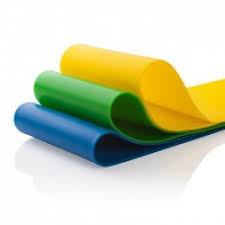 Elastic fantastic